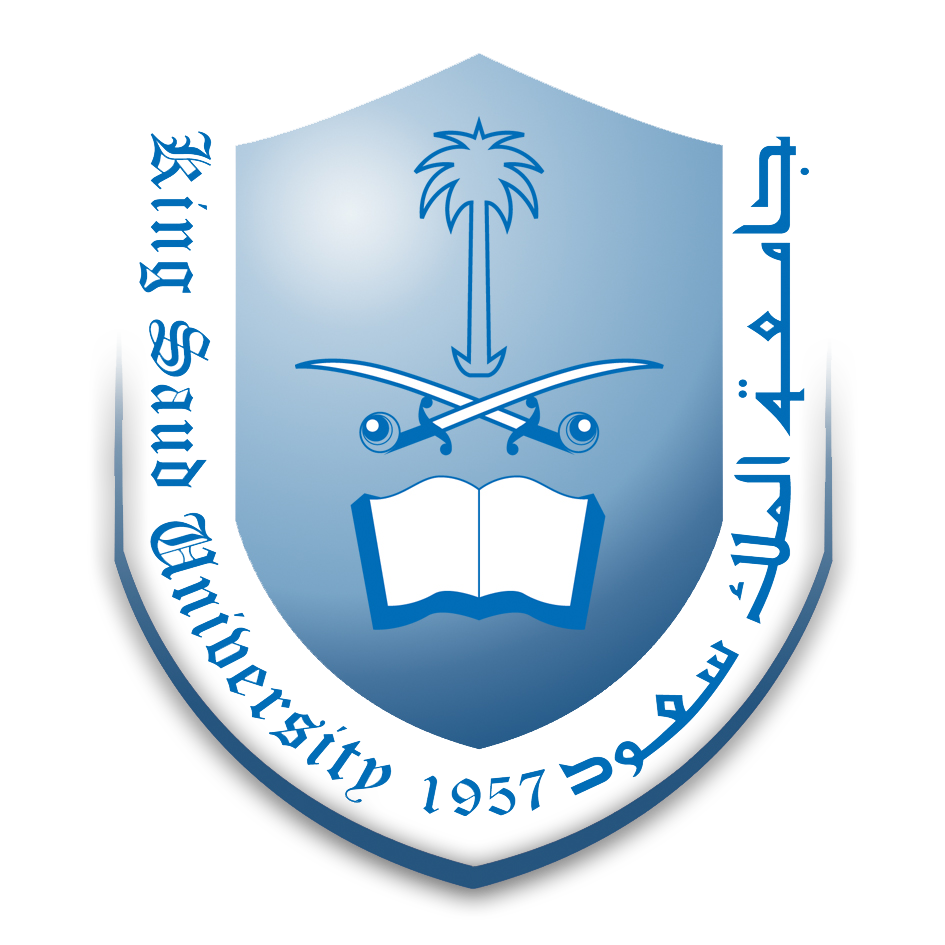 مادة أحكام الإلتزام      ٢٢٢ نظم الفصل الدراسي الثاني لعام ١٤٣٦ هـ
أ/ أسماء الأحمري                    محاضرة بقسم القانون الخاص
2
الفصل الثالث: انتقال الإلتزام
النظرة الشخصية للإلتزام : الإلتزام فيها لا ينفك عن شخص طرفيه الدائن والمدين ، وبالتالي هو رابطة شخصية لا يتصور بقاؤه مع تغير طرفيه أو أحدهما.
النظرة المادية للإلتزام : يختلط فيها الإلتزام بمحله من حيث القيمة الإقتصادية له و العبرة فيها بالآداء ، وبالتالي يتصور بقاء الإلتزام على الرغم من تغير طرفيه أو أحدهما.
أجازت التشريعات انتقال الإلتزام من الناحية الإيجابية “ حوالة الحق” ومن الناحية السلبية “ حوالة الدين”.
3
أولاً: حوالة الحق
تعريف حوالة الحق: عبارة عن عقد يتمكن بمقتضاه دائن من نقل حقه لدى مدينه إلى شخص ثالث يصير دائناً للأخير بدل الدائن الأول.
أطراف حوالة الحق:  ثلاثة 
المحيل وهو الدائن الأصلي بالحق والذي قام بنقله. 
 المحال له وهو من انتقل إليه الحق وصار دائناً بدلاً من المحيل. 
 المحال عليه وهو المدين بحق.
4
شروط حوالة الحق
شروط انعقاد حوالة الحق : 
تعد حوالة الحق من العقود الرضائية وتخضع في ذلك الشأن للقواعد العامة في إبرام العقود من حيث توفر الرضا والمحل والسبب.
يجب أن يكون الرضا خالياً من الغلط والتدليس والإكراه.
وجوب توافر الأهلية لدى طرفي هذا الرضا.
أطراف عقد الحوالة هما المحيل و المحال له فلا يشترط رضا المحال عليه لأنه ليس طرفاً فيها إذ يستوي لديه الوفاء بالدين لهذا أو ذاك المهم أن تبرأ ذمته منه.
* يستثنى من ذلك أنه لا تجوز حوالة بعض الحقوق  إما بالإتفاق أو النص القانوني و ربما لاتسمح طبيعة الحق بتحويله لا سيما إذا كانت شخصية الدائن محل اعتبار.
5
شروط حوالة الحق
شروط نفاذ حوالة الحق:  تكون حوالة الحق نافذة بين طرفيها بمجرد انعقادها ، أما نفاذها في مواجهة الغير فلا يكون إلا بتوافر شرطين هما قبول المدين للحوالة و إعلانه بها .
ويقصد بالغير في حوالة الحق  كل من لم يكن طرفاً في عقد الحوالة ويشمل المدين وأي شخص آخر غير المحيل والمحال له.
قبول المدين للحوالة: أن يكون هذا القبول ثابت التاريخ ولا يشترط شكل خاص في قبول المدين للحوالة فيمكن أن يكون القبول مدوناً على عقد الحوالة أو في محرر مستقل. فهو مجرد اعتراف رسمي من المدين بوقوع حوالة حق الدائن قبله إلى شخص آخر .
إعلان المدين بالحوالة: بأي ورقة رسمية مثل ورقة التكليف بالحضور ، ويتم رسمياً إعلامه بها بطلب المحيل أو المحال له و يذكر فيها كافة تفاصيل عقد حوالة الحق.
* العلم الفعلي للمدين لا يغني عن القبول أو الإعلان “ العلم القانوني”.
6
شروط حوالة الحق
هناك حالات لم يستوجب المشرع فيها قبول المدين أو إعلانه بحوالة الحق حتى تكون الحوالة نافذة في مواجهة الغير ، ويظهر ذلك في محيط الأوراق التجارية مثل الكمبيالة إذ يمكن تحويلها بمجرد التظهير ومن الممكن أن تنتقل ملكية الحق الثابت فيها بمجرد التسليم إذا كانت لحاملها.
7
المحال لهم المتعاقبون وكيفية التفضيل بينهم
يقصد بذلك أن الدائن المحيل حوّل حقه على تتابع لأكثر من شخص فيصير هنا تزاحم بين المحال لهم المتعددون فأيهم يُقدّم على الآخرين وكيف يتم التفضيل بينهم؟
“إذا تعددت الحوالة بحق واحد فُضّلت الحوالة التي تصبح قبل غيرها نافذة في مواجهة الغير“ معنى ذلك أن الذي يفضل بين المحال لهم ليس الذي اكتسب الحق أولاً ولكن الذي تكون حوالته قد تم نفاذها في مواجهة الغير بالقبول والإعلان “ العلم القانوني”.
8
آثار حوالة الحق
آثار حوالة الحق بين طرفيها : 
أولاً: انتقال الحق المحال به من المحيل إلى المحال له .
ينتقل الحق بما يلازمه من صفات وما يلحقه من توابع وما يضمنه من تأمينات سواءً كان مدنياً أو تجارياً.
يترتب على كون العلاقة بين المحيل والمحال له هي نفسها التي تربط بين المحال له والمحال عليه أن يكون للمدين التمسك بكافة الدفوع التي كان له أن يتمسك بها قِبَل المحيل وقت نفاذ الحوالة بحقه.
9
آثار حوالة الحق
آثار حوالة الحق بين طرفيها : 
ثانياً : التزام المحيل بضمان وجود الحق .
-” الأصل” إذا كانت الحوالة بعوض إلتزم المحيل بضمان وجود الحق وقت الحوالة مالم يتفق على غير ذلك ، أما إذا كانت الحوالة بغير عوض فلا يكون المحيل ضامناً لوجود الحق وقت الحوالة. 
- “الإستثناء” أحكام الضمان السابقة لا تتعلق بالنظام العام إذ يمكن الإتفاق على مخالفتها إما بالتشديد أو التخفيف ، في مجال تشديد الضمان يمكن الإتفاق على أن يضمن المحيل يسار المدين وقت الحوالة أو الإتفاق على أن يضمن المحيل وجود الحق وقت الحوالة إذا كانت الحوالة بغير عوض ، أما بالنسبة لتخفيف الضمان فقد يُتفق على أن المحيل لا يضمن وجود الحق المحال به وقت الحوالة إذا كانت الحوالة بعوض.
آثار حوالة الحق بالنسبة للغير
10
آثار حوالة الحق بالنسبة للغير بعد نفاذها
آثار حوالة الحق بالنسبة للغير قبل نفاذها
يكون المحال له دائناً و بالتالي يكون له أن يستوفي الحق المحال به إليه كما له التصرف فيه.
يكون لدائني المحال له حق الحجز على الحق المحال به.
يلتزم المحال عليه بالوفاء للمحال له.
يكون للمدين التمسك في مواجهة المحال له بكافة الدفوع التي كان له التمسك بها في مواجهة المحيل وقت نفاذ الحوالة في حقه.
يظل المحيل هو صاحب الحق المحال به وبالتالي يمكن للمحيل أن يطالب المدين بالوفاء .
يستطيع المحيل التصرف في الحق المحال به قبل النفاذ كما لو قام بحوالته إلى شخص آخر “ محال له ثانٍ”.
يستطيع دائنو المحيل الحجز على الحق المحال به بخلاف دائني المحال له.
للمدين الامتناع عن الوفاء للمحال له ولو كان يعلم فعلاً بالحوالة.
11
ثانياً: حوالة الدين
تعريف حوالة الدين:  عبارة عن عقد يتمكن بمقتضاه المدين من نقل ديونه قِبَل دائنه إلى شخص أجنبي يصير مديناً في مواجهة هذا الدائن بدلاً من المدين الأصلي . 
أطراف حوالة الدين : ثلاثة
المحيل وهو المدين الأصلي 
المحال عليه وهو الأجنبي
المحال وهو الدائن
12
شروط حوالة الدين
أولاً: انعقاد الحوالة 
 تتم حوالة الدين في صورتها الغالبة بإتفاق بين المدين والغير على أن يتحمل الأخير بالدين بدلاً من المدين الأصلي ، لكن ليس هناك ما يحول دون أن تتم الحوالة بإتفاق الدائن والغير. 
حوالة الدين من العقود الرضائية إذ يكفي لانعقادها تبادل التعبير عن إرادتين متطابقتين هما إرادة المدين الأصلي “ المحيل “ والغير “ المحال عليه” فلا يشترط رضا الدائن لإنعقادها ولئن كان ضرورياً لنفاذها. 
تخضع حوالة الدين للقواعد العامة في إبرام العقود من حيث وجوب توافر الرضا والمحل والسبب إضافة إلى توافر الأهلية و سلامة الإرادة من العيوب.
13
شروط حوالة الدين
ثانياً: نفاذ الحوالة 
إذا عقدت الحوالة بين المدين الأصلي و المحال عليه فإنها لا تكون نافذة في حق الدائن إلا إذا أقرها.
يجوز للمدين الأصلي والمحال عليه القيام بإعلان الدائن بالحوالة و دعوته إلى إقرارها خلال أجل يُعَين في الإعلان فإذا انقضى الأجل دون أن يصدر هذا الإقرار من الدائن أُعتبر سكوته رفضاً للحوالة. 
ليس لإقرار الدائن شكل خاص يجب أن يُفرغ فيه. 
إذا انعقدت حوالة الدين بإتفاق الدائن والمحال عليه فإن إقرار المدين الأصلي للحوالة ضروري حتى يتمكن المحال عليه من الرجوع على هذا المدين الأصلي بما وفّاه للدائن .
14
آثار حوالة الدين
آثار حوالة الدين بين الدائن “ المحال” والمدين الجديد “ المحال عليه”:
يتمثل الأثر الجوهري لحوالة الدين في إطار هذه العلاقة أن المحال عليه وهو المدين الجديد يحل محل المدين الأصلي في إلتزامه بالدين تجاه الدائن وهو ما يعني برآءة ذمة المدين الأصلي قِبَل الدائن و انتقال الدين إلى المحال عليه.
برآءة ذمة المدين الأصلي قِبَل الدائن تكون من وقت إبرام عقد الحوالة .
انتقال الدين إلى المحال عليه بكل صفاته وتوابعه وتأميناته.
15
آثار حوالة الدين
آثار حوالة الدين بين الدائن “ المحال” والمدين الأصلي  “ المحيل”:
إذا انعقدت حوالة الدين باتفاق بين المدين الأصلي و المحال عليه فإن ذمة المدين الأصلي لا تبرأ تجاه الدائن إلا إذا أقرها .
الأصل هو ضمان المحيل أن يكون المحال عليه في حالة يسار وقت إقرار الدائن للحوالة ولكن يجوز الإتفاق على غير ذلك تخفيفاً أو تشديداً ، إذ يجوز الإتفاق على أن يخلي المحيل نفسه من هذا الضمان كما يجوز الإتفاق على ضمان المحيل ليسار المحال عليه ليس فقط وقت إقرار الدائن للحوالة بل و أيضاً وقت حلول الدين.
16
آثار حوالة الدين
آثار حوالة الدين  بين المدين الأصلي “ المحيل” والمدين الجديد “المحال عليه”: 
قبل إقرار الدائن للحوالة:
يكون المحال عليه ملتزماً تجاه المدين الأصلي بالوفاء للدائن في الوقت المناسب مالم يوجد اتفاق يقضي بغير ذلك.  
بعد إقرار الدائن للحوالة:
يكون المحال عليه ملتزماً بالوفاء للدائن وبذلك تبرأ ذمة المدين الأصلي من الدين بأثر رجعي.